Právní soustava ČR, mezinárodní právo, právo EU, soustava správních orgánů, státních zastupitelství a soudů
Právo
objektivní – soustava pravidel chování (příkazy, zákazy, dovolení), které jsou uznávané nebo přímo stanovené státem 
	právní norma – obecně závazné pravidlo chování vynutitelné státní mocí
	struktura právní normy: hypotéza, dispozice, sankce 
„Matka, která v rozrušení způsobeném porodem úmyslně usmrtí při porodu nebo bezprostředně po něm své novorozené dítě, bude potrestána odnětím svobody na tři léta až osm let. “ (§ 142 trestního zákoníku)
	právní řád – soubor právních norem	

subjektivní – právo určitého subjektu na něco
soukromé x veřejné
Prameny práva
- to, z čeho právo pochází

druhy: 
- psané
- smluvní
- soudcovské
- obyčejové
Informace
Sbírka zákonů  a Sbírka mezinárodních smluv www.mvcr.cz

úplná znění: jednotlivé ústřední správní úřady, www.zakonyprolidi.cz, http://www.sagit.cz/info/zákony...   

právní programy: ASPI, Beck-online, CODEXIS
proces přijímání právních předpisů: www.psp.cz  www.senat.cz
Hierarchie právních předpisů
Ústava, ústavní zákony
mezinárodní smlouvy, k jejichž ratifikaci dal souhlas Parlament
zákony, nařízení orgánů EU
prováděcí předpisy (nařízení, vyhlášky, jiná opatření správních orgánů), obecně závazné vyhlášky obcí a krajů
nařízení kraje, obce
Ústava
č. 1/1993 Sb.
základní zákon státu a nejvyšší právní norma jeho právního řádu
ČR – ústavní pořádek = Ústava + Listina základních práv a svobod

členění: 
základní ustanovení
dělba moci (zákonodárná, výkonná, soudní)
Nejvyšší kontrolní úřad, Česká národní banka
územní samospráva
Normotvůrci
Parlament (Poslanecká sněmovna, Senát) – zákony

vláda – nařízení

ministerstva a jiné ústřední správní orgány a další správní orgány -  vyhlášky

územní samosprávné celky – obecně závazné vyhlášky, nařízení
Proces přijímání zákonů
zákonodárná iniciativa
Poslanecká sněmovna - 1. čtení – přednesení návrhu
			         - 2. čtení – pozměňovací návrhy
			         - 3. čtení – hlasování

 Senát - nezabývání se návrhem
	 - schválení
	 - zamítnutí a  vrácení PS
	 - vrácení s pozměňovacími návrhy
Proces přijímání zákonů
PS po vrácení návrhu Senátem:
	- zamítnutý návrh – schválen nadpoloviční většinou všech poslanců
	- vrácený se změnami – schválen nadpoloviční většinou přítomných, 
	  přehlasován nadpoloviční většinou všech poslanců
prezident - podpis
	         - vrácení PS – schválen nadpoloviční většinou všech poslanců
podepisuje předseda PS, předseda vlády, prezident
publikace  - Sbírka zákonů, platnost x účinnost
http://www.psp.cz/sqw/hp.sqw?k=173
Územní a správní členění státu
územní členění  (geografické) - zákon č. 36/1960 Sb., o územním členění státu
  - území republiky → kraje (7)  →okresy (76) – obce (6258/9), vojenské
    újezdy (4)
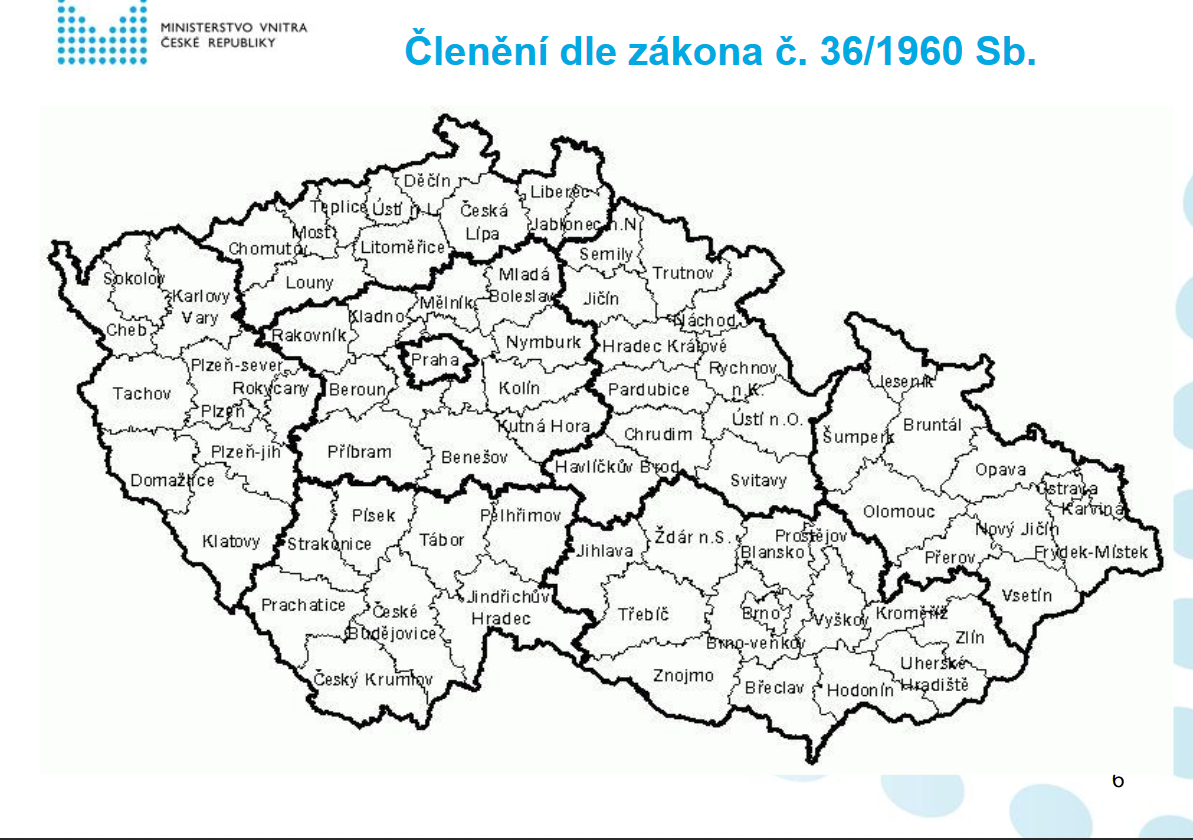 Územní a správní členění státu
Správní  členění státu (územní samospráva)   - čl. 99-105 Ústavy, ústavní zákon č. 347/1997 Sb., o vytvoření vyšších územních samosprávných celků 
  - Česká republika → kraje (14 včetně hl.m.Prahy)  → obce (6258/9), vojenské újezdy (4)
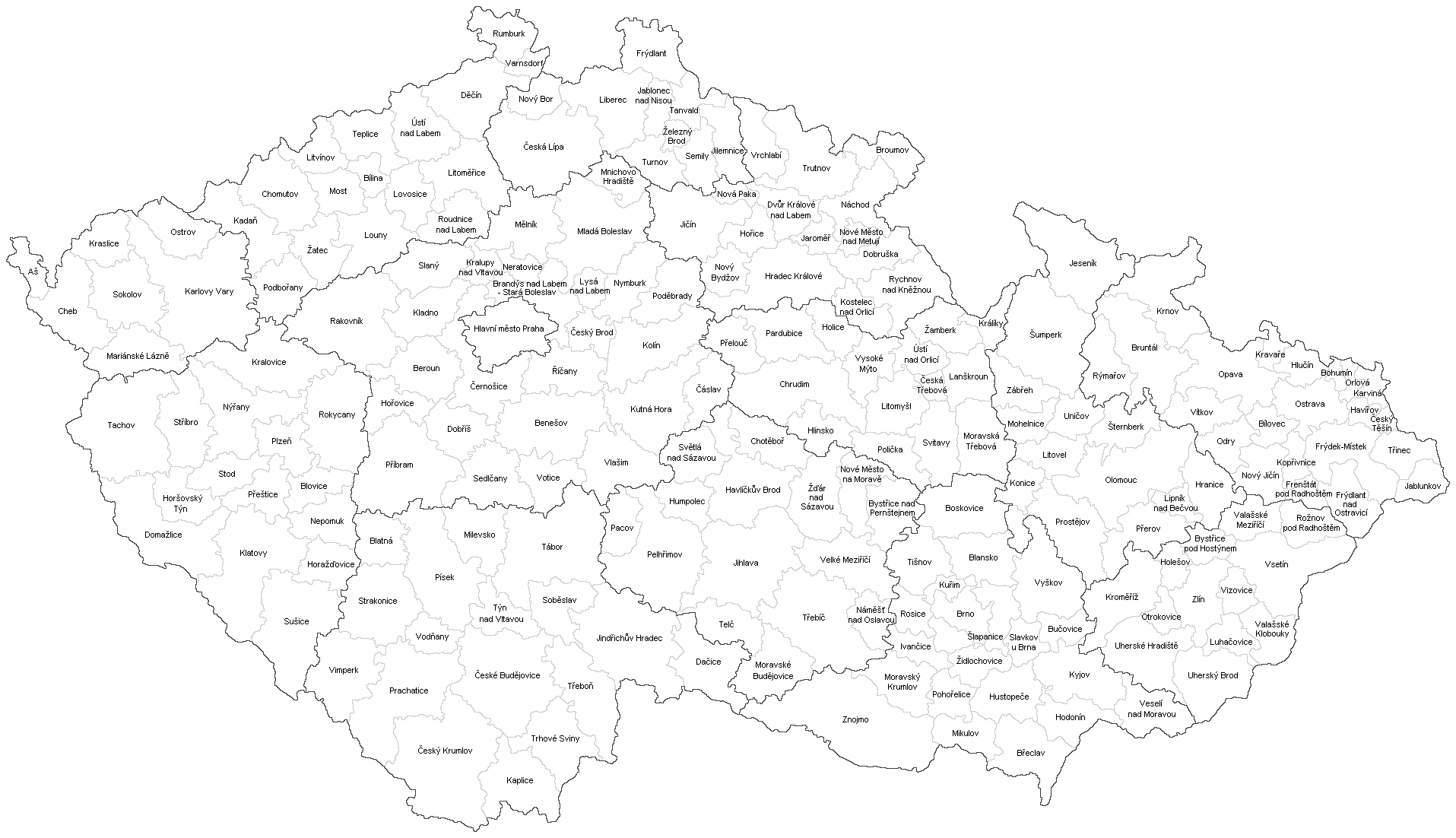 https://cs.wikipedia.org/wiki/Administrativn%C3%AD_d%C4%9Blen%C3%AD_%C4%8Ceska#/media/File:ORP.PNG
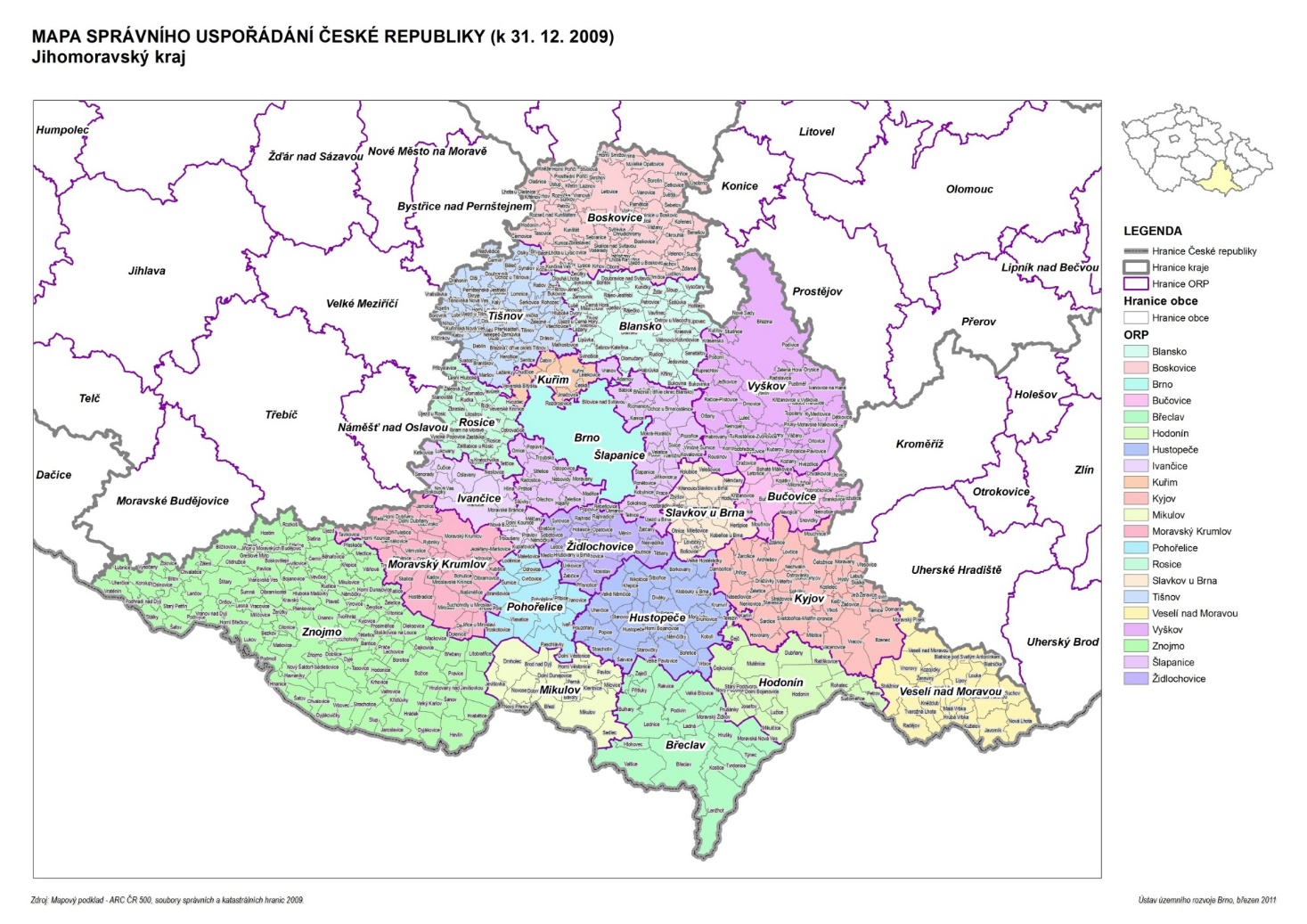 Veřejná správa
záměrná činnost ve veřejném zájmu stanovená právním předpisem, kterou nelze kvalifikovat jako zákonodárství nebo soudnictví, a která sleduje dosažení určitého veřejného cíle

členění: státní správa x samospráva

správní právo: část právního řádu, která upravuje veřejnou správu (včetně práva životního prostředí)
Organizace státní správy
vykonává stát prostřednictvím správních orgánů nebo jiných subjektů:
- prezident
- vláda
ministerstva 
ostatní ústřední správní orgány – 16 (zákon č. 2/1969 Sb., o zřízení ministerstev a jiných ústředních orgánů státní správy České republiky)
- orgány krajů
- orgány obcí
- ostatní orgány státní správy
- ostatní subjekty
Ministerstva
1. Ministerstvo financí,
 2. Ministerstvo zahraničních věcí,
 3. Ministerstvo školství, mládeže a tělovýchovy,
4. Ministerstvo kultury,
5. Ministerstvo práce a sociálních věcí,
6. Ministerstvo zdravotnictví,
7. Ministerstvo spravedlnosti,
8. Ministerstvo vnitra,
9. Ministerstvo průmyslu a obchodu, 
10. Ministerstvo pro místní rozvoj,
11. Ministerstvo zemědělství,
12. Ministerstvo obrany,
13. Ministerstvo dopravy,
14. Ministerstvo životního prostředí.
Další ústřední orgány státní správy
1. Český statistický úřad,
 2. Český úřad zeměměřický a katastrální,
 3. Český báňský úřad,
 4. Úřad průmyslového vlastnictví,
 5. Úřad pro ochranu hospodářské soutěže,
 6. Správa státních hmotných rezerv,
 7. Státní úřad pro jadernou bezpečnost,
 8. Národní bezpečnostní úřad,
 9. Energetický regulační úřad,
 10. Úřad vlády České republiky,
 11. Český telekomunikační úřad,
 
12. Úřad pro ochranu osobních údajů,
 13. Rada pro rozhlasové a televizní vysílání,
 14. Úřad pro dohled nad hospodařením politických stran a politických hnutí,
 15. Úřad pro přístup k dopravní infrastruktuře,
 16. Národní úřad pro kybernetickou a informační bezpečnost.
Státní správa na úrovni obcí
zákon č. 128/2000 Sb., o obcích
vyhláška č. 388/2002 Sb., o stanovení správních obvodů obcí s pověřeným obecním úřadem a správních obvodů obcí s rozšířenou působností
obecní úřady, úřady městských částí
pověřené obecní úřady
obecní úřady obcí s rozšířenou působností, magistráty
Různě velké správní obvody, z hlediska hierarchie jsou na stejné úrovni
http://www.risy.cz/cs/krajske-ris/jihomoravsky-kraj/verejna-sprava/spravni-cleneni/uzemni-cleneni-mapy/#o3
Organizace územní samosprávy
Zákon č. 128/2000 Sb., o obcích, zákon č. 129/2000 Sb., o krajích, zákon č. 131/2000 Sb., o hlavním městě Praze
kraje – zastupitelstvo, rada, krajský úřad, hejtman
obce (městyse, města)  – zastupitelstvo, rada, obecní (městský) úřad/úřad městyse, starosta (primátor)
	- statutární města (25) → městské části (městské obvody)

hlavní město Praha  → městské části
Činnosti veřejné správy
správní akty – normativní x individuální
smlouvy
faktické a donucovací pokyny
další úkony (osvědčení, posudky…)

zákon č. 500/2004 Sb., správní řád - proces
Soudní soustava
zákon č. 6/2002 Sb., o soudech a soudcích

soustava obecných soudů x Ústavní soud
- okresní (Praha – obvodní, Městský soud v Brně)
- krajské (Městský soud v Praze) – specializované správní senáty + pobočky krajských soudů
- vrchní (Praha, Olomouc)
- Nejvyšší soud, Nejvyšší správní soud - Brno
Soudní soustava
Ústavní soud
Nejvyšší správní soud
Nejvyšší soud
Vrchní soud Praha
Vrchní soud Olomouc
special.senáty
special.senáty
krajské soudy
krajské soudy
krajské soudy
krajské soudy
special.senáty
special.senáty
special.senáty
special.senáty
okresní soudy
okresní soudy
okresní soudy
okresní soudy
okresní soudy
okresní soudy
okresní soudy
Státní zastupitelství
Soustava, sídla státních zastupitelství a obvody jejich územní působnosti se shodují se soustavou sídly a obvody soudů (s výjimkou NSS a ÚS)
Evropská unie
www.europa.eu

Orgány:
Evropská komise
Rada Evropské unie
Evropský parlament (Štrasburk, Brusel)
Evropská rada („evropský summit“)
Soudní dvůr Evropské unie (Evropský soudní dvůr)
Další orgány (Účetní dvůr, Evropská centrální banka)
X
Rada Evropy (Štrasburk) – není orgán EU
Právo EU (unijní právo)
právní akty tvořené členskými státy (primární právo)
zřizovací smlouvy, smlouvy o přístupu nových členů….
akty zástupců členských států (stanoviska…)

2. akty orgánů unie (sekundární právo) 
nařízení
směrnice
rozhodnutí
doporučení a stanoviska

3. mezinárodní smlouvy uzavírané EU
Práce s právními předpisy
citace - Legislativní pravidla vlády:
(Ustanovení) § 1 odst. 1 písm. a) zákona č. 123/1998 Sb., o právu na informace o životním prostředí, ve znění pozdějších předpisů

„obdobně“ x „přiměřeně“
obdobně = vztahuje se na vymezené právní vztahy v plném rozsahu
přiměřeně = vyjadřuje volnější vztah s odkazovaným ustanovením 

fyzická osoba x právnická osoba x orgán (úřad)
zákon č. 89/2012 Sb., občanský zákoník
nové pojmy:

svéprávnost = způsobilost k právním úkonům
právní osobnost = právní subjektivita
svěřenský fond = vyčleněná část majetku, která nikomu nepatří
spolek = občanské sdružení
společnost = sdružení bez právní osobnosti dle § 829 předchozího o.z.
pacht = úplatné užívání a požívání určité věci tj., i zisk plodů x nájem